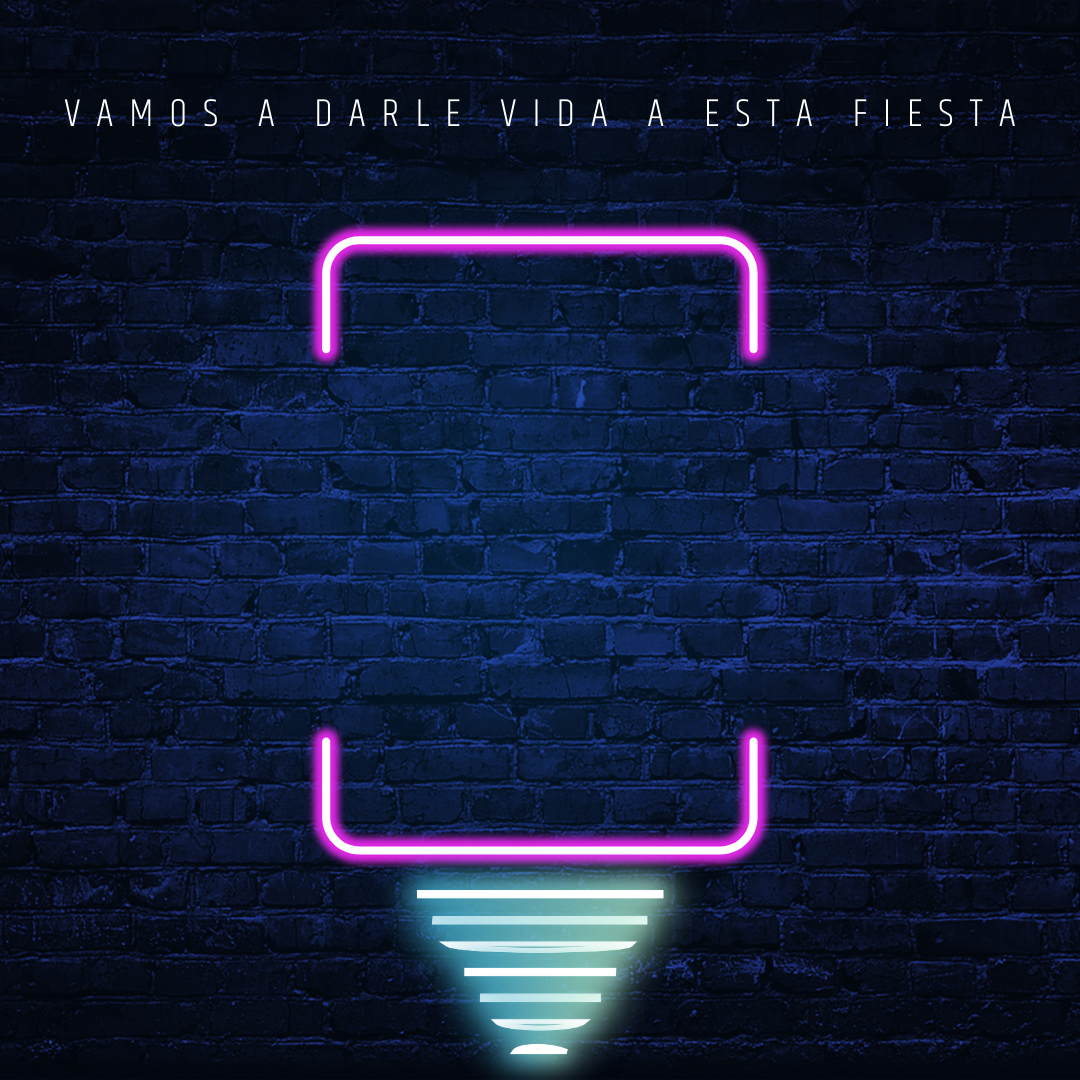 [MES]
00
A LAS 00:00 HORAS
[DIRECCIÓN DEL LUGAR]